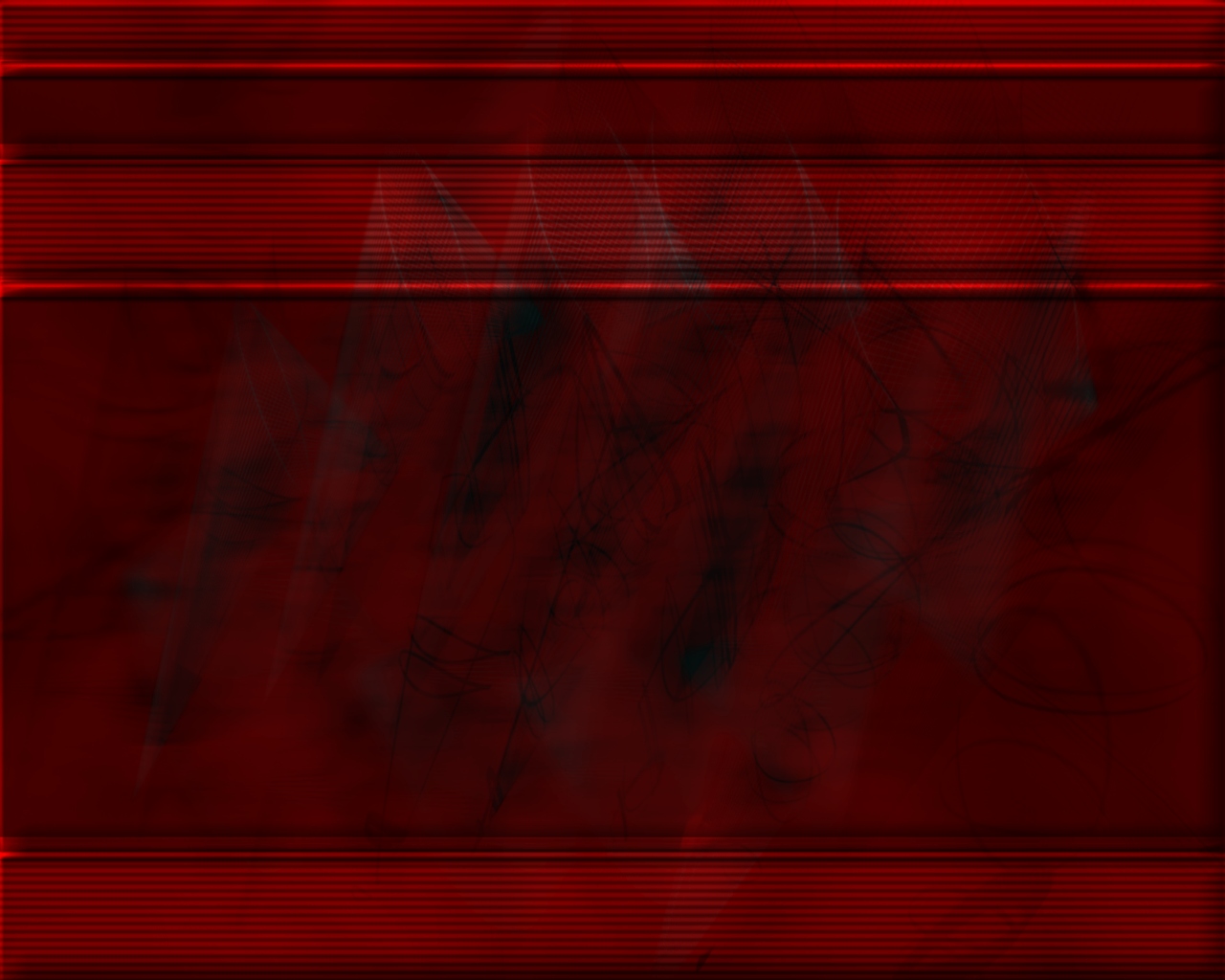 God Is Love
1 John 4:8
Roman 5:8
1 Cor. 13:4-8
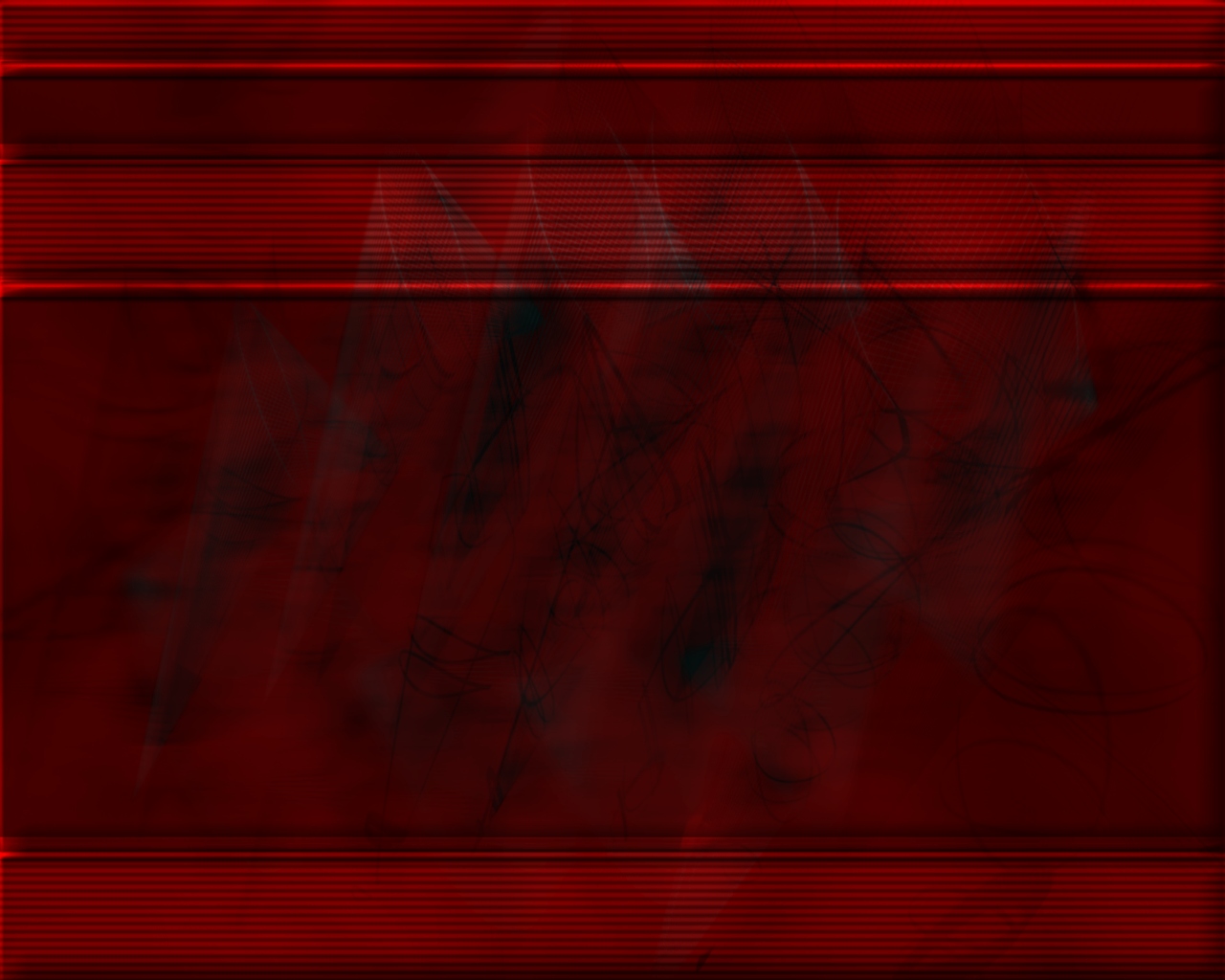 God Is Love
Suffers Long
Gen. 6:6; Psa. 78:40; Isa. 65:3; 
Eph. 4:30-32
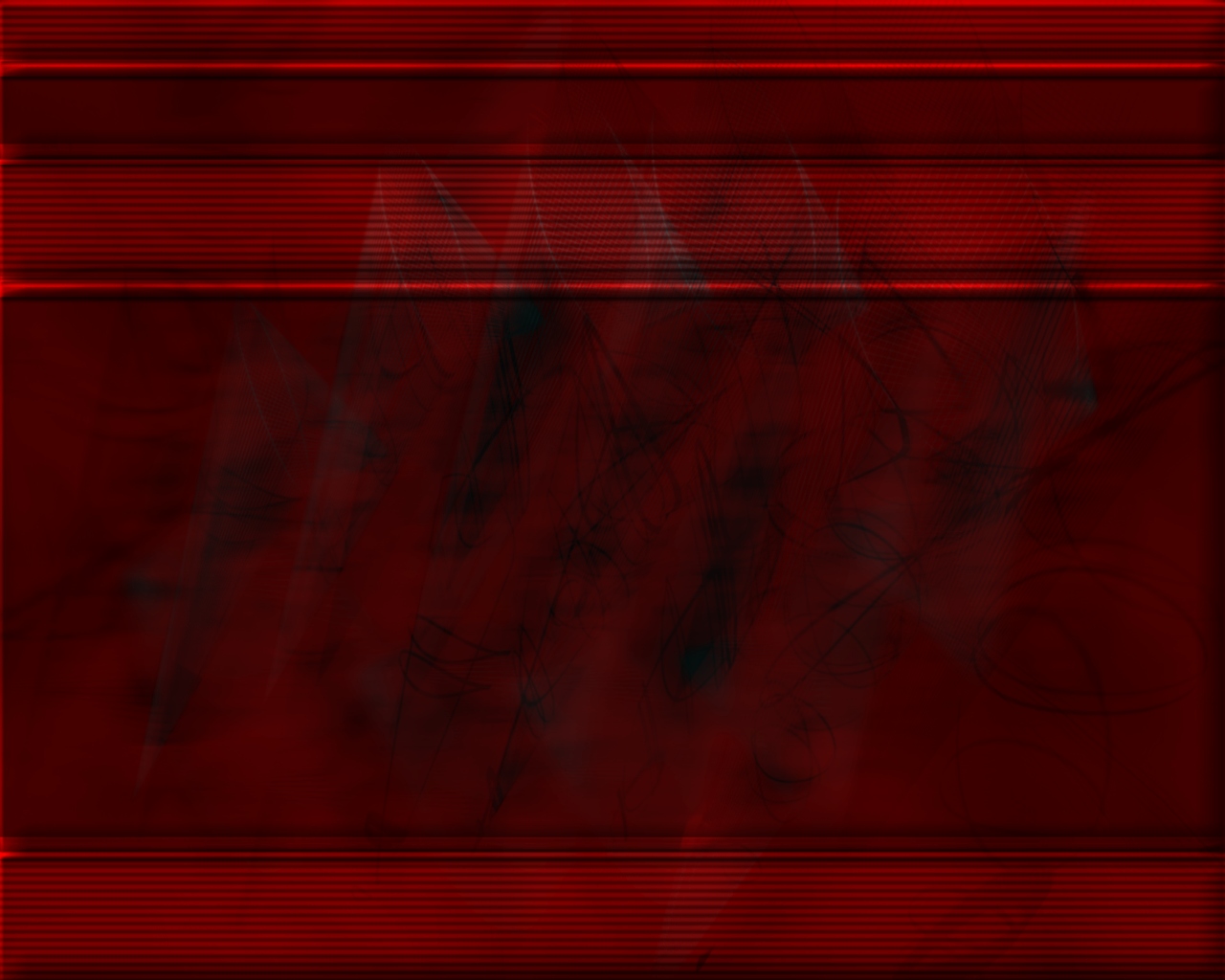 God Is Love
Kindness
Neh. 9:17; Psalm 117:2; 36:6-7; Isa. 63:7
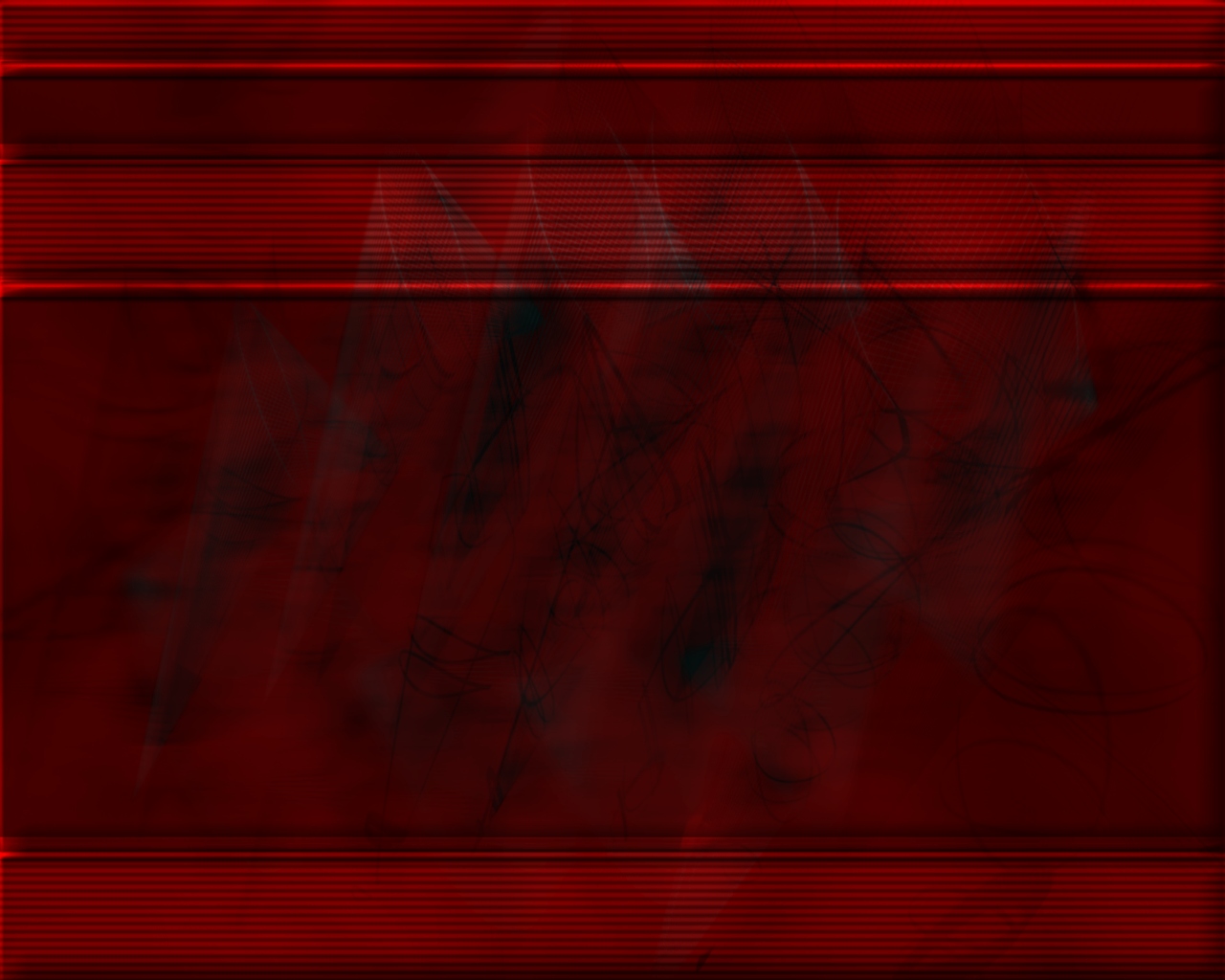 God Is Love
Does Not Envy
Prov. 8:17; Jer. 29:13; Psa. 63:1; Matt. 6:33; Heb. 11:6; Luke 19:10
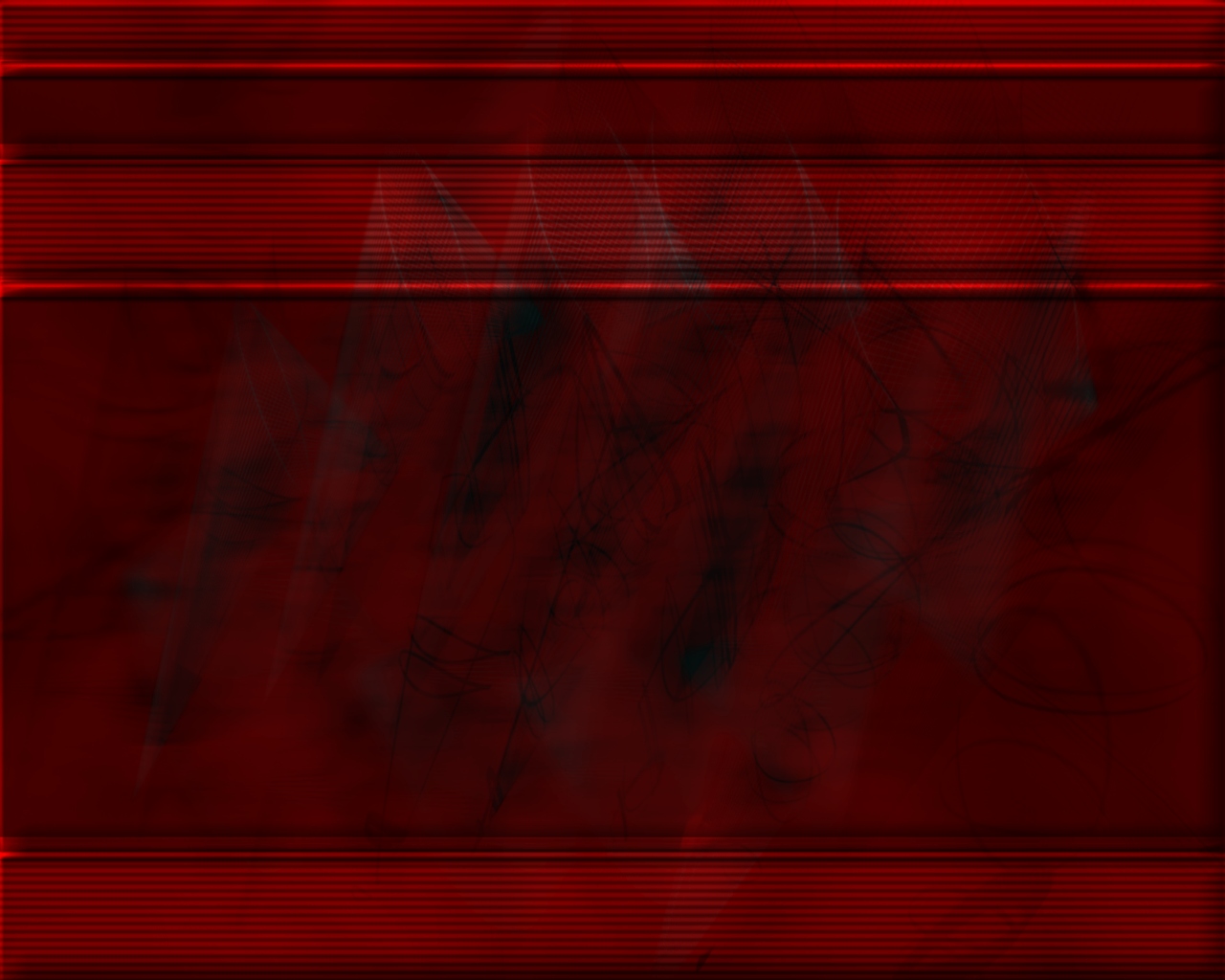 God Is Love
Does not boast, brag
Jer. 9:23; Prov. 27:2; James 4:16; Gal. 6:14; 2Tim. 3:1-5
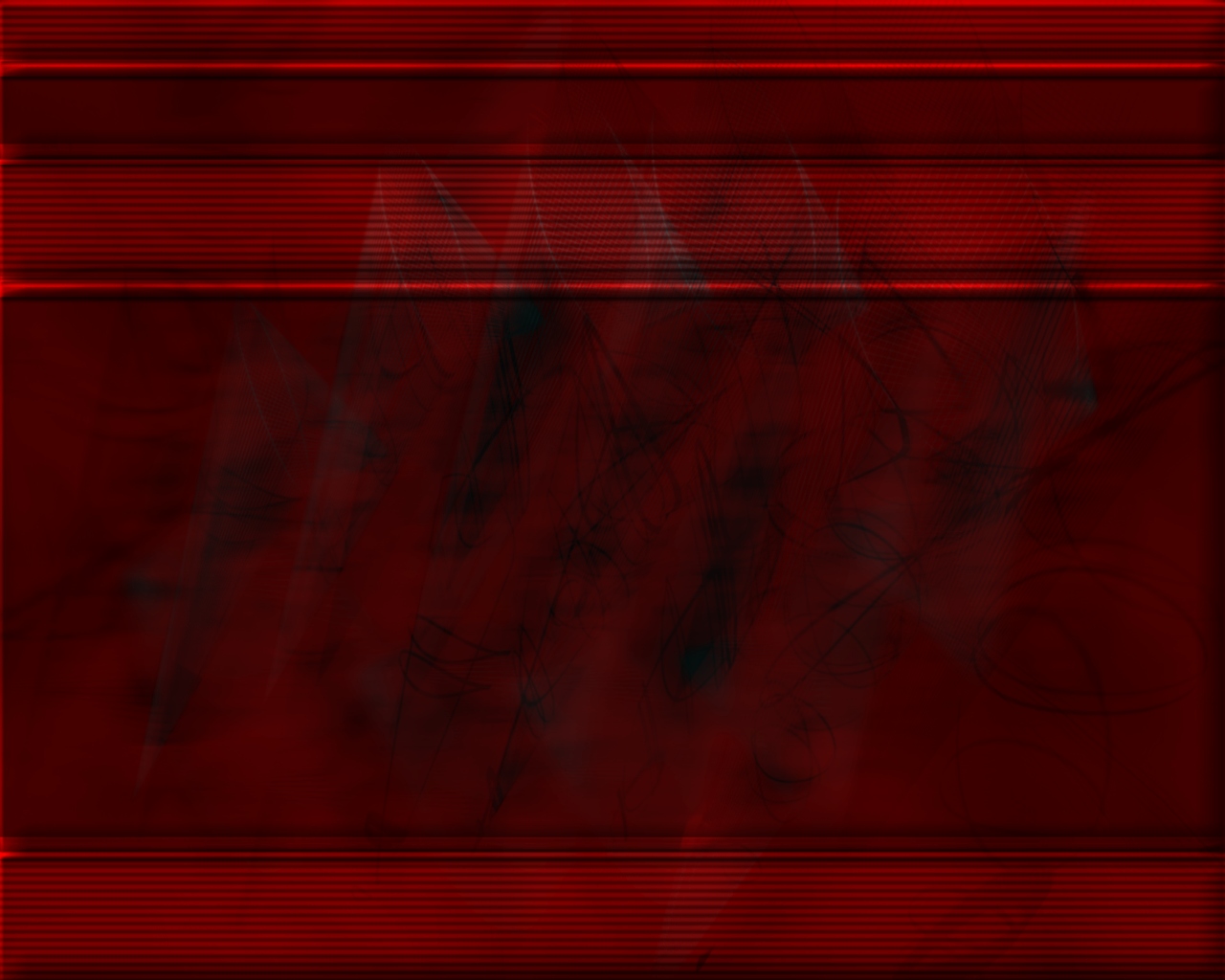 God Is Love
Not Prideful 
John 10:30; Phil. 2:7-8; Luke 9:58; Mt. 20:28; Zech. 9:9; Isa. 50:6; 53:7; Rom. 15:3
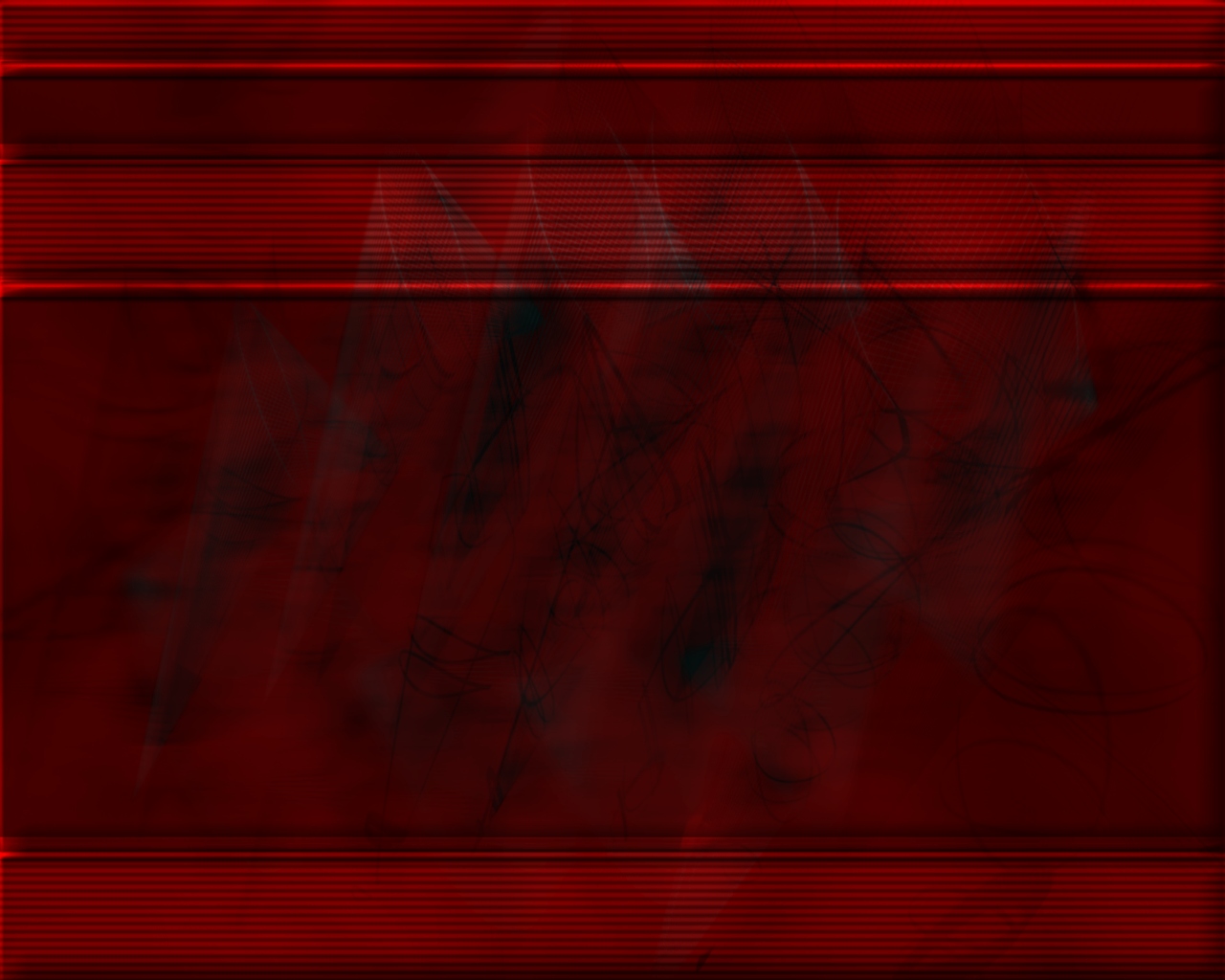 God Is Love
Not Rude
1Pet. 3:15; Eph. 4:15; Luke 6:31; Col. 3:12; Matt. 5:44
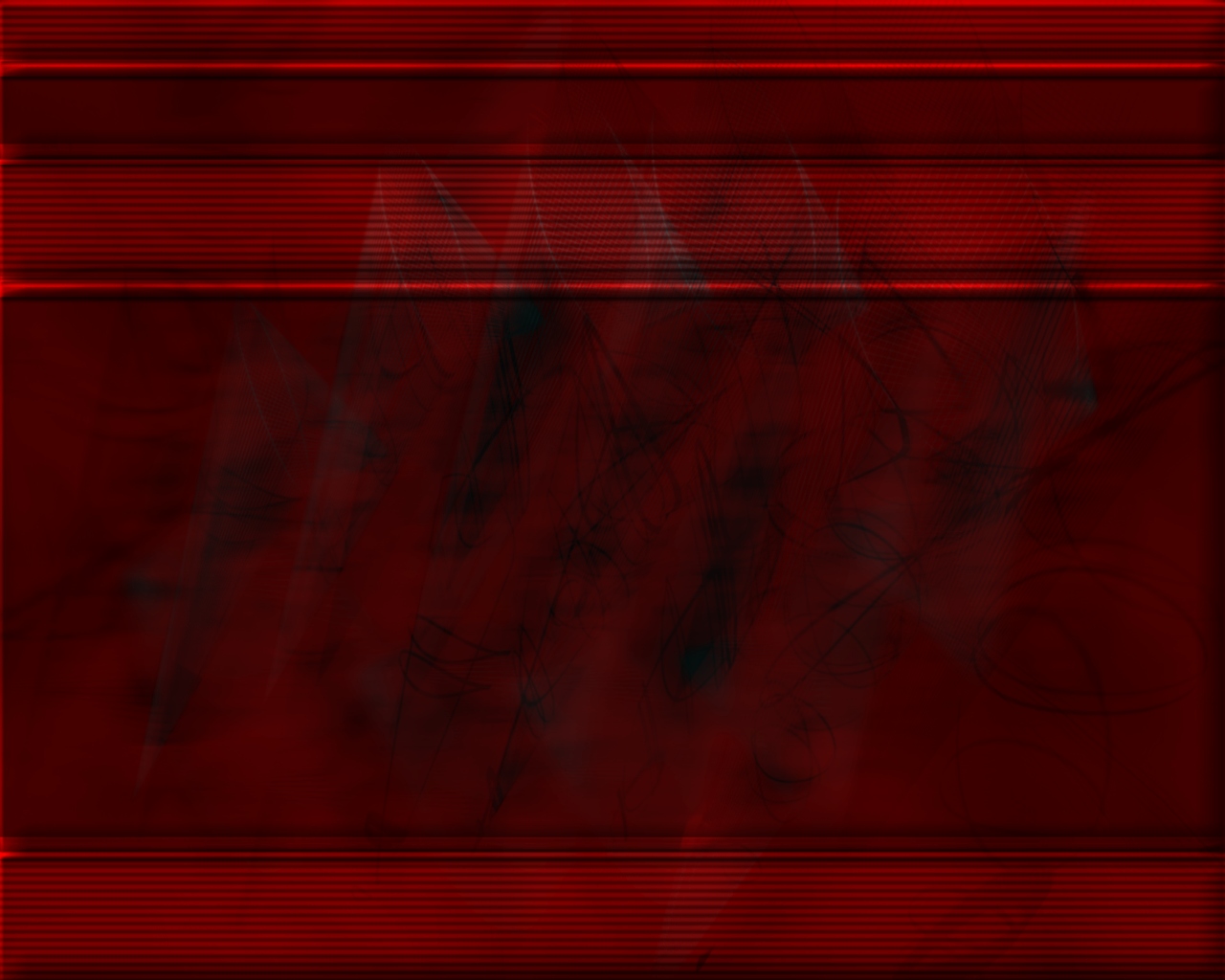 God Is Love
Not Self Seeking
Lev. 19:17-18; Phil. 2:4; Mark 10:45; John 13:34-35
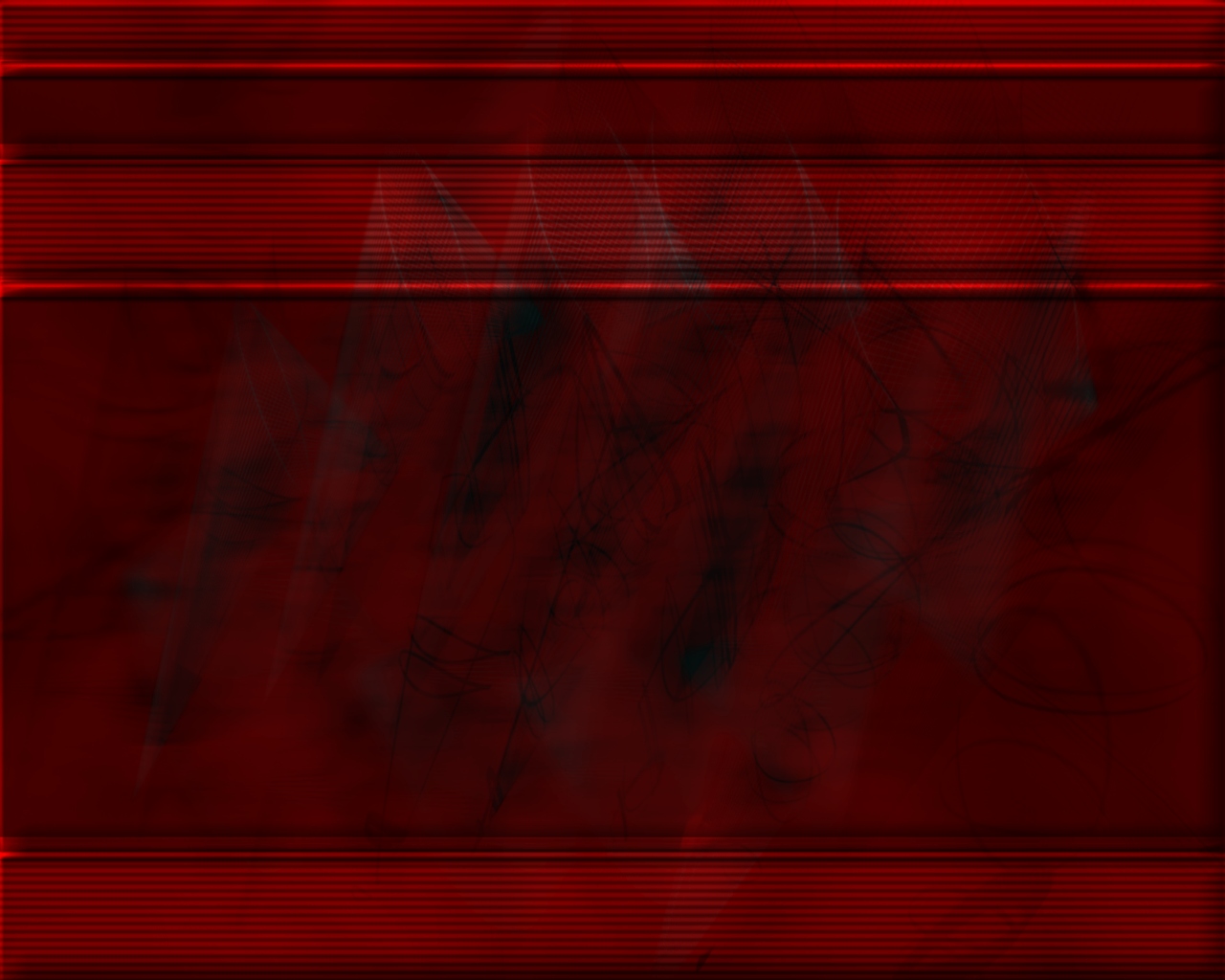 God Is Love
Not Easily Provoked 
Eph. 4:26, 31; James 1:19; Psalm 86:15; 2Peter 3:9
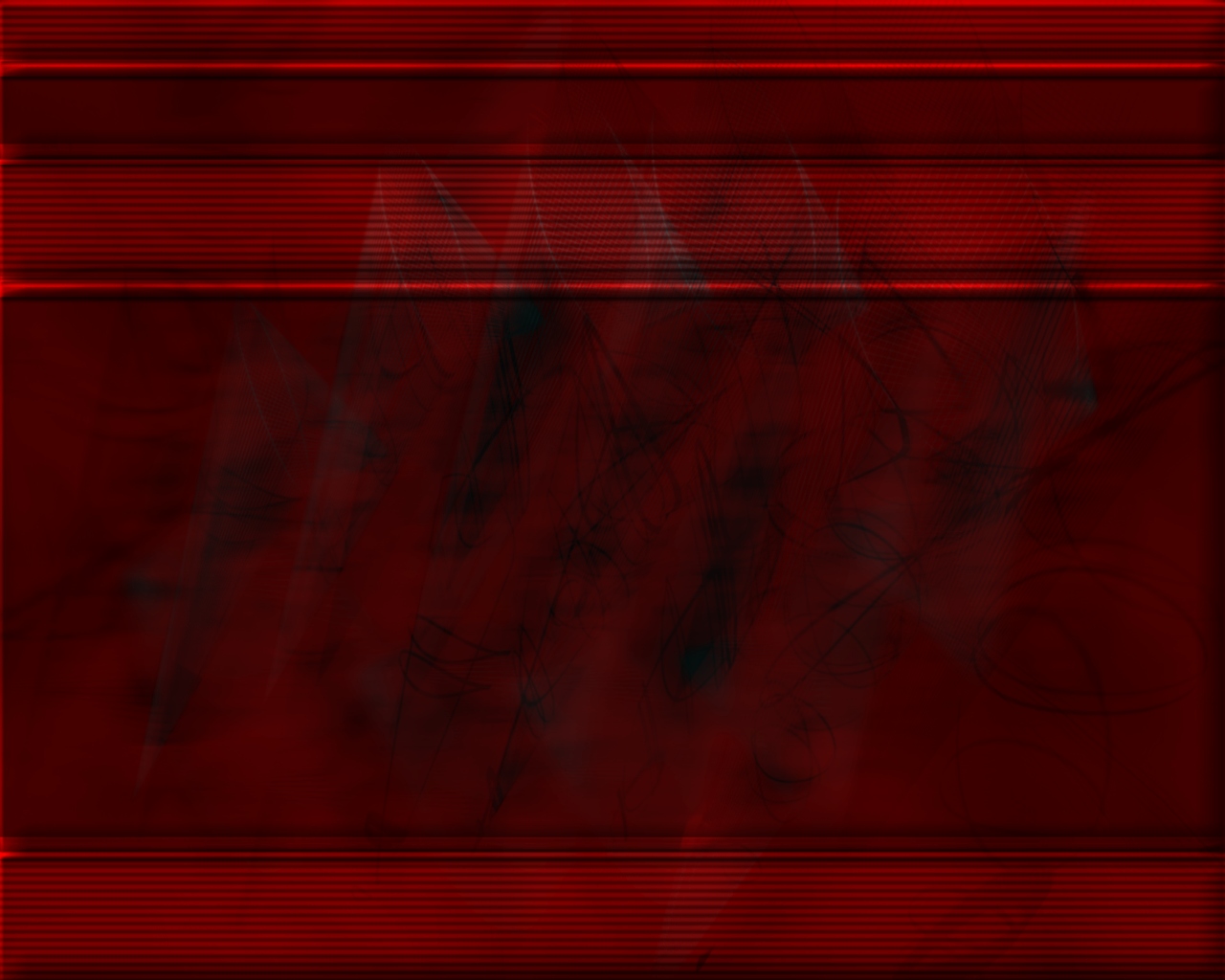 God Is Love
Thinks NO Evil 
Col. 3:14; Luke 23:34; Matt. 18:21-22; Exo. 34:5-9
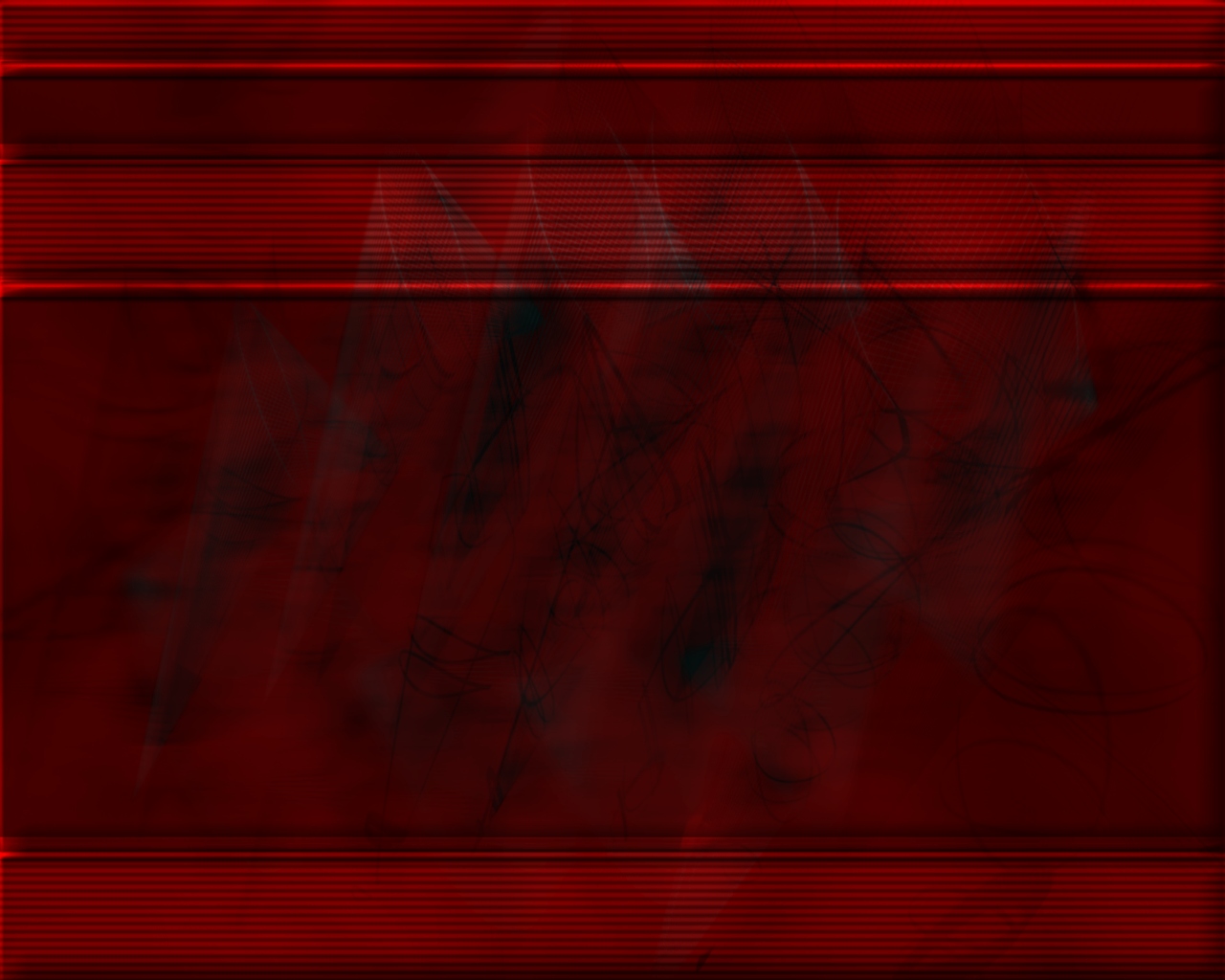 God Is Love
Not Rejoice in iniquity
Psalm 5:4; Ezek. 18:30-32
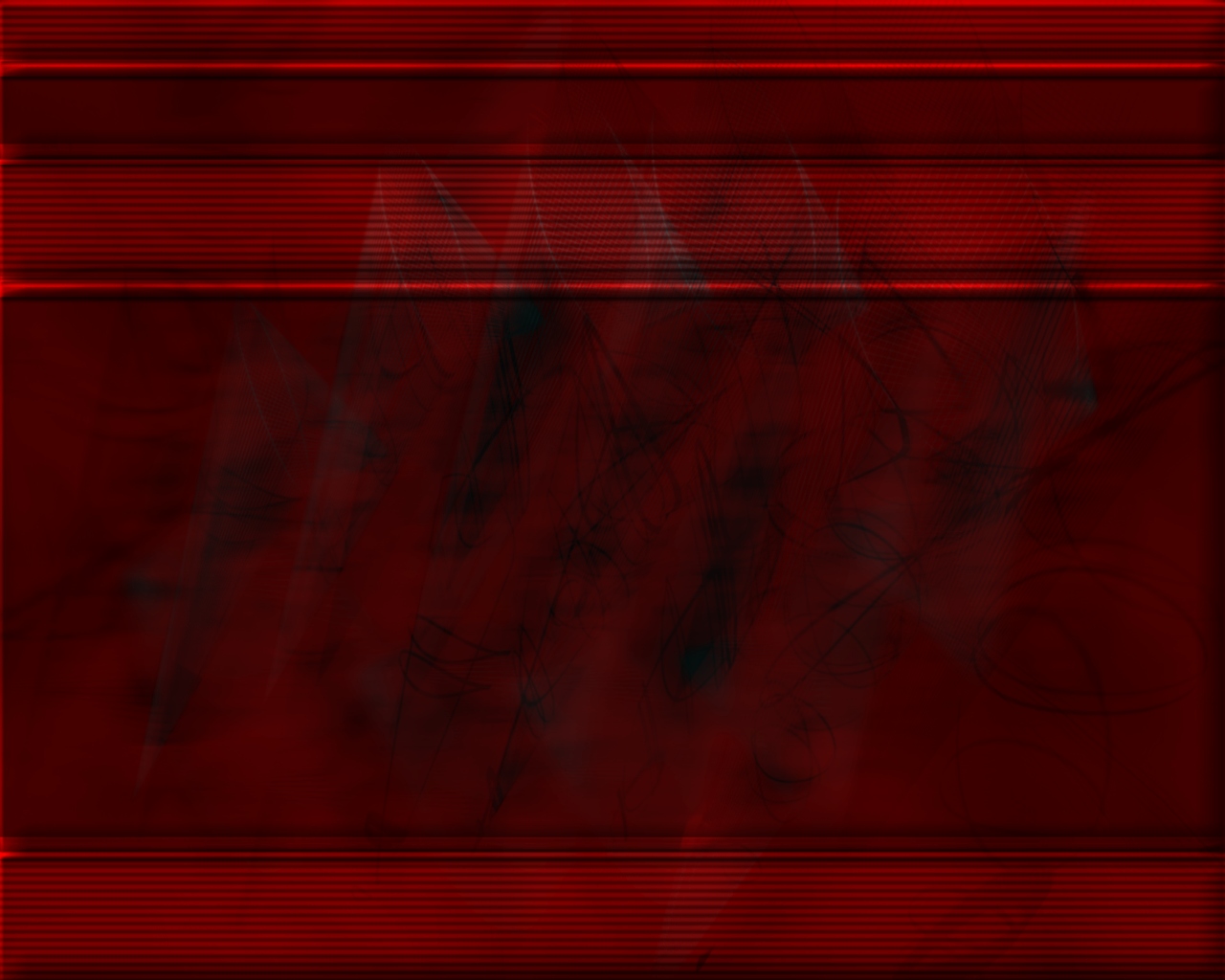 God Is Love
Rejoices in Truth
Zeph. 3:17; Luke 15:10; Psalm 147:11; Prov. 12:22; Psalm 37:23
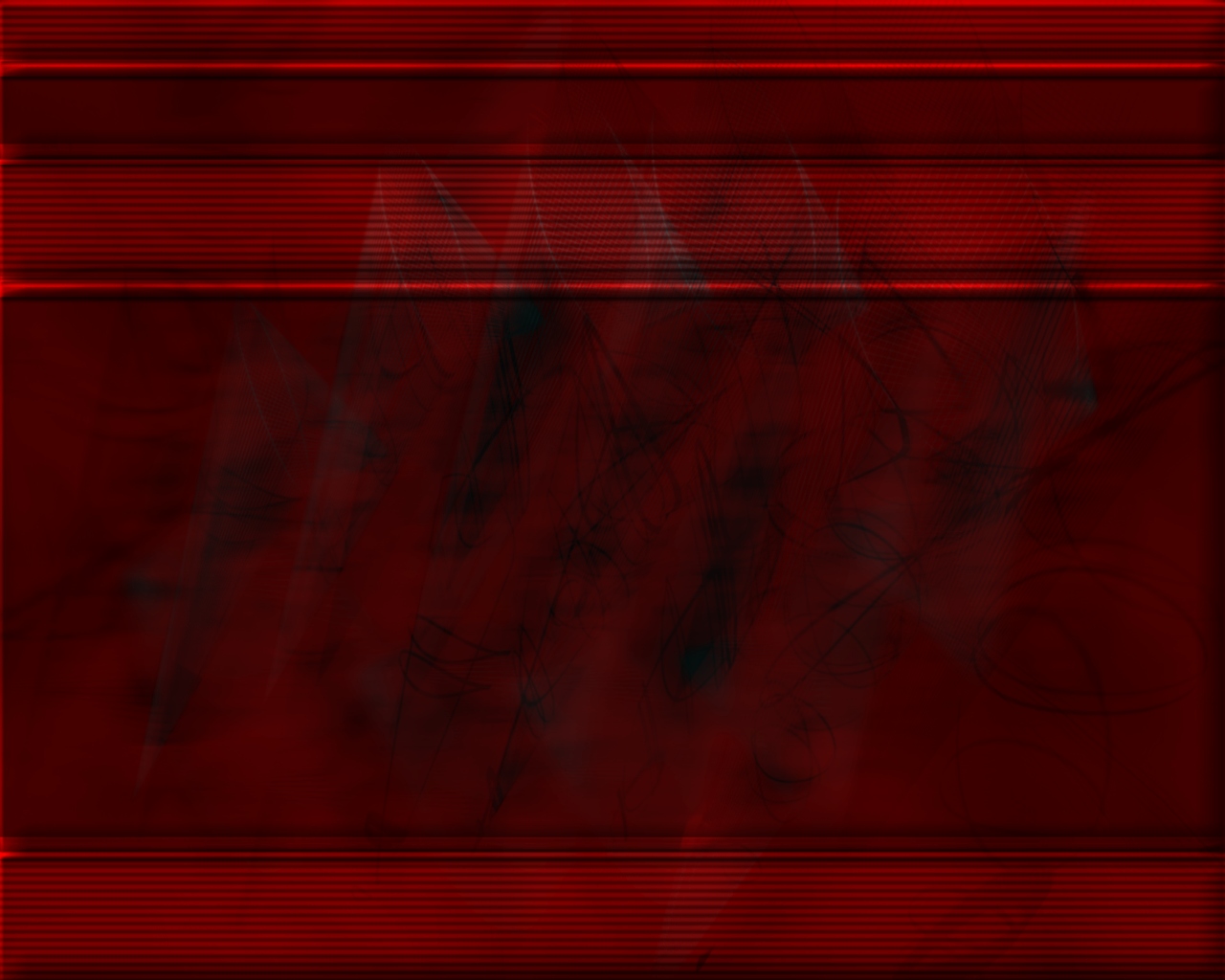 God Is Love
Bears All Things
Psalm 55:22; 1Pet. 5:7; Isa. 12:2; Psa. 95:3-6; Col. 1:17; Heb. 1:3
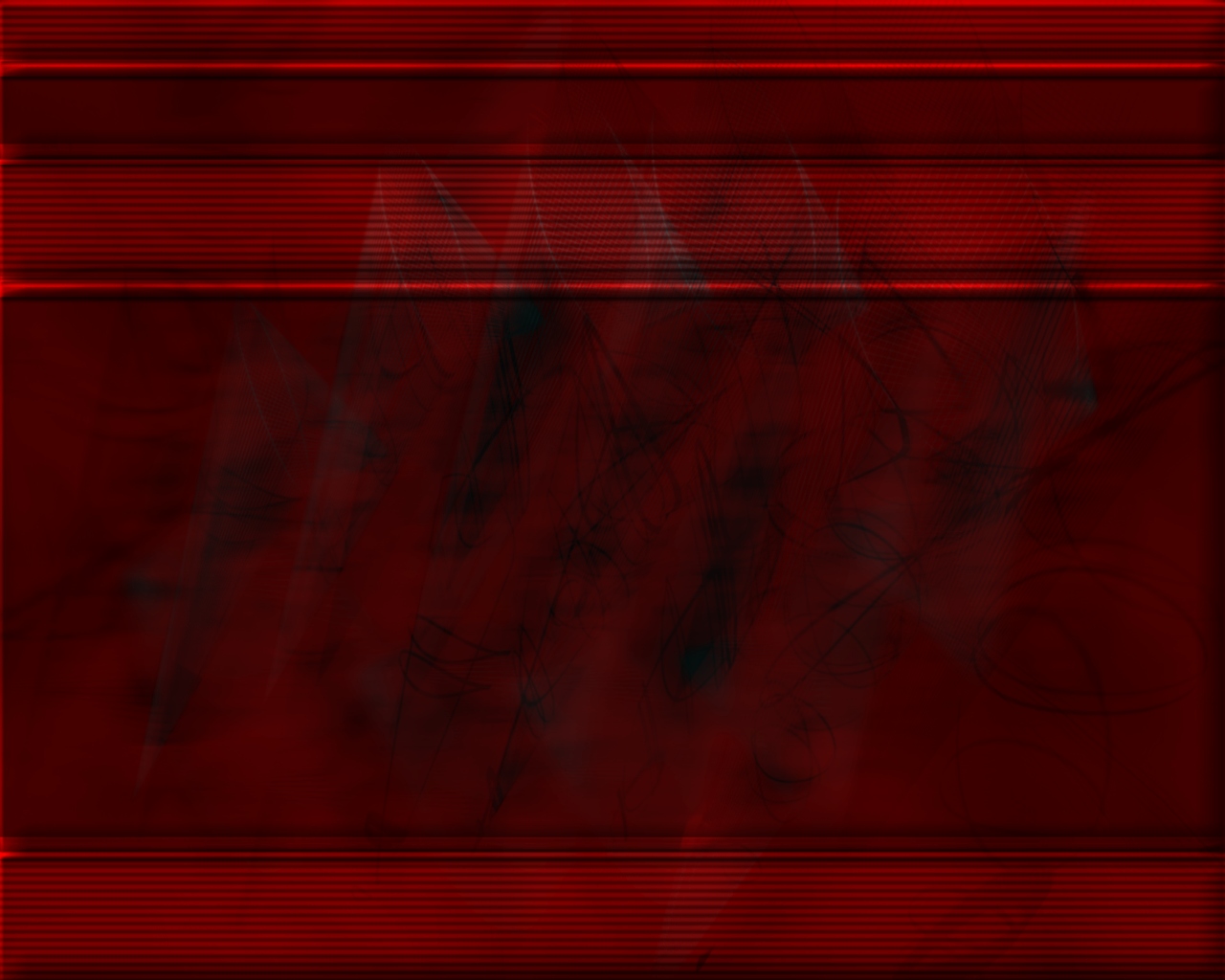 God Is Love
Believes All Things
Gen. 6-9; Num. 22-24; Matt. 19:16-28; Gen 22
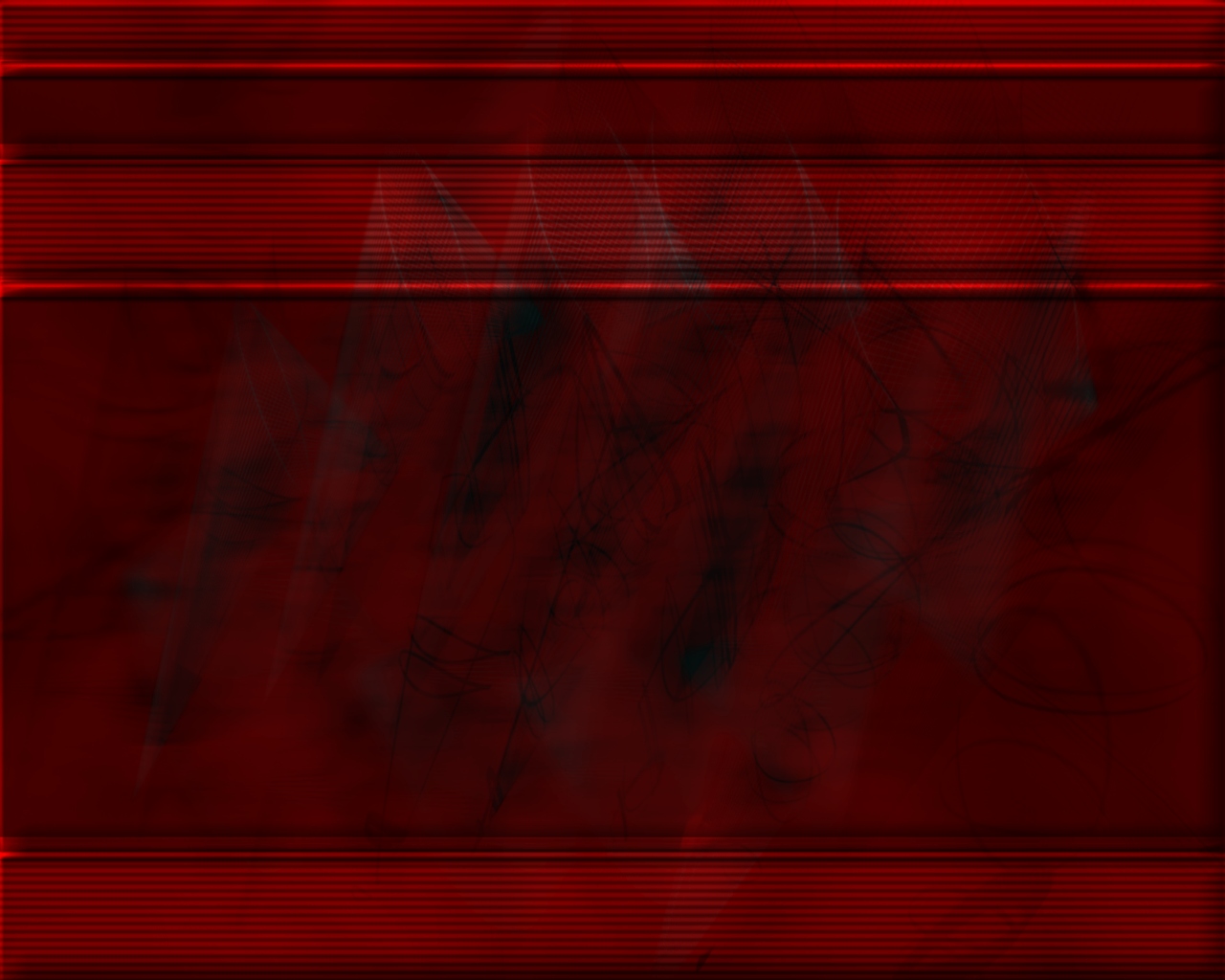 God Is Love
Hopes All Things
Rom. 15:13; Psalm 130:7; 147:11; 
Jer. 29:11; Rom. 12:12; Eph. 1:18; 
Titus 2:13
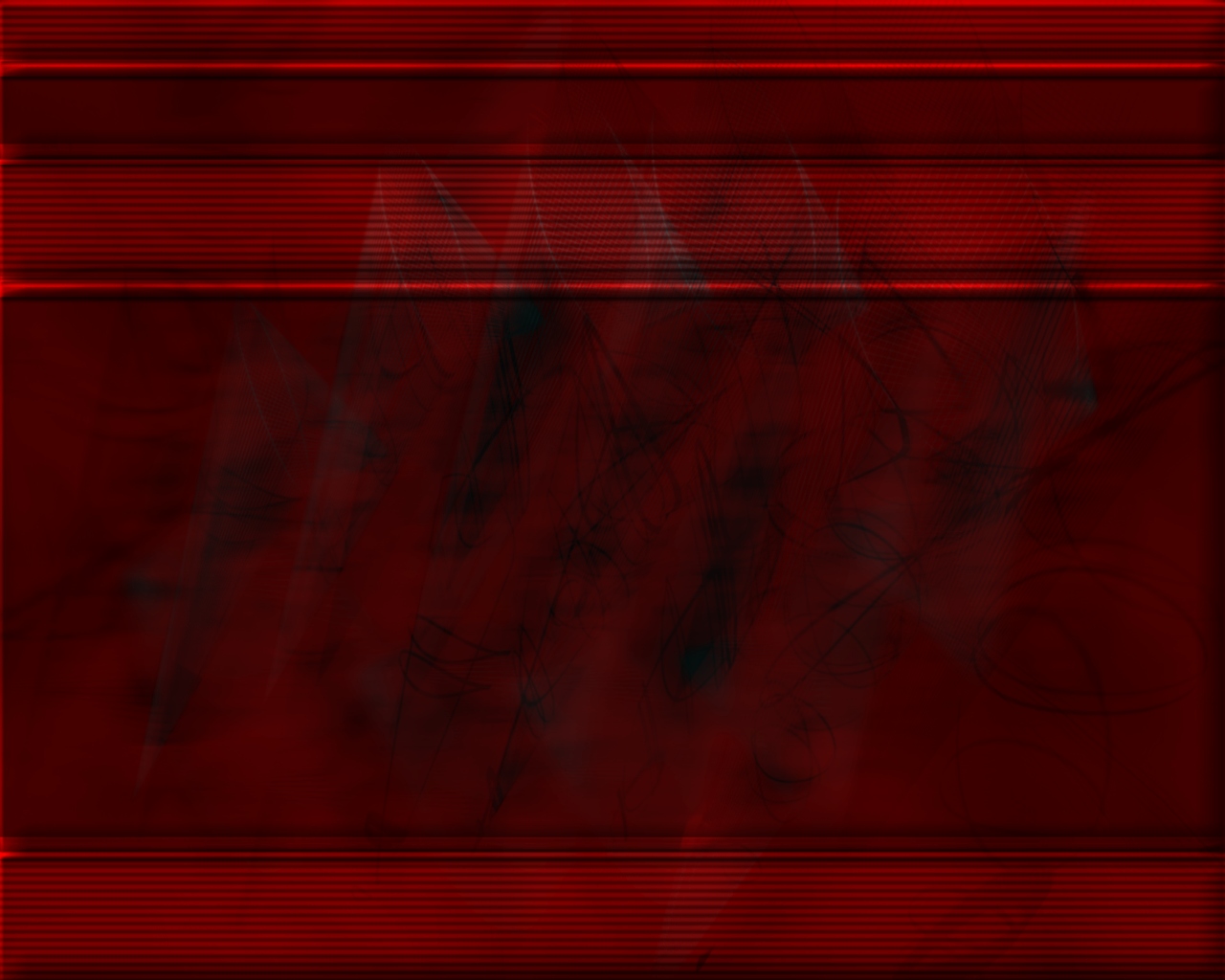 God Is Love
Endures All Things
Gen. 1; John 1:3; John 3:16; Rom. 5:8
Psalm 136
God steadfast Love Endures Forever
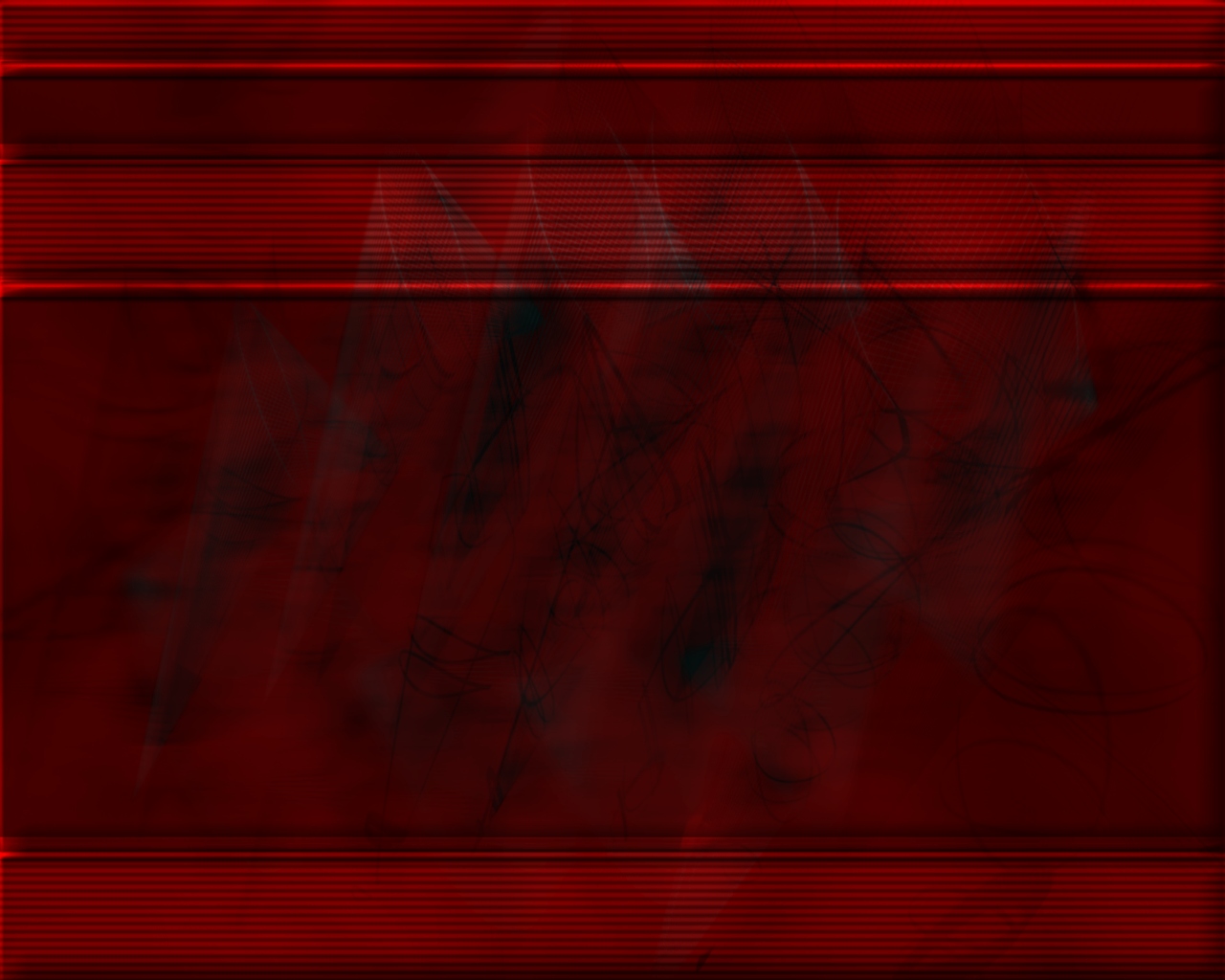 God Is Love
Can we love like God?
1 Cor. 13:4-8
Marriage Trek
Love
Love
Love
Love
WEDDING
Name
Change
Become
One
Propose
Engagement
Salvation Trek
Faith
Faith
Hear
God's
Word
Rom. 10:17
Faith
Faith
BAPTIZED
Confess
Faith
Mt. 10:32
Repent
Acts 2:38
Luke 13:3
Bride of Christ
In Christ
Saved
Sins Forgiven
Godly 
Sorrow
2 Cor. 7:10